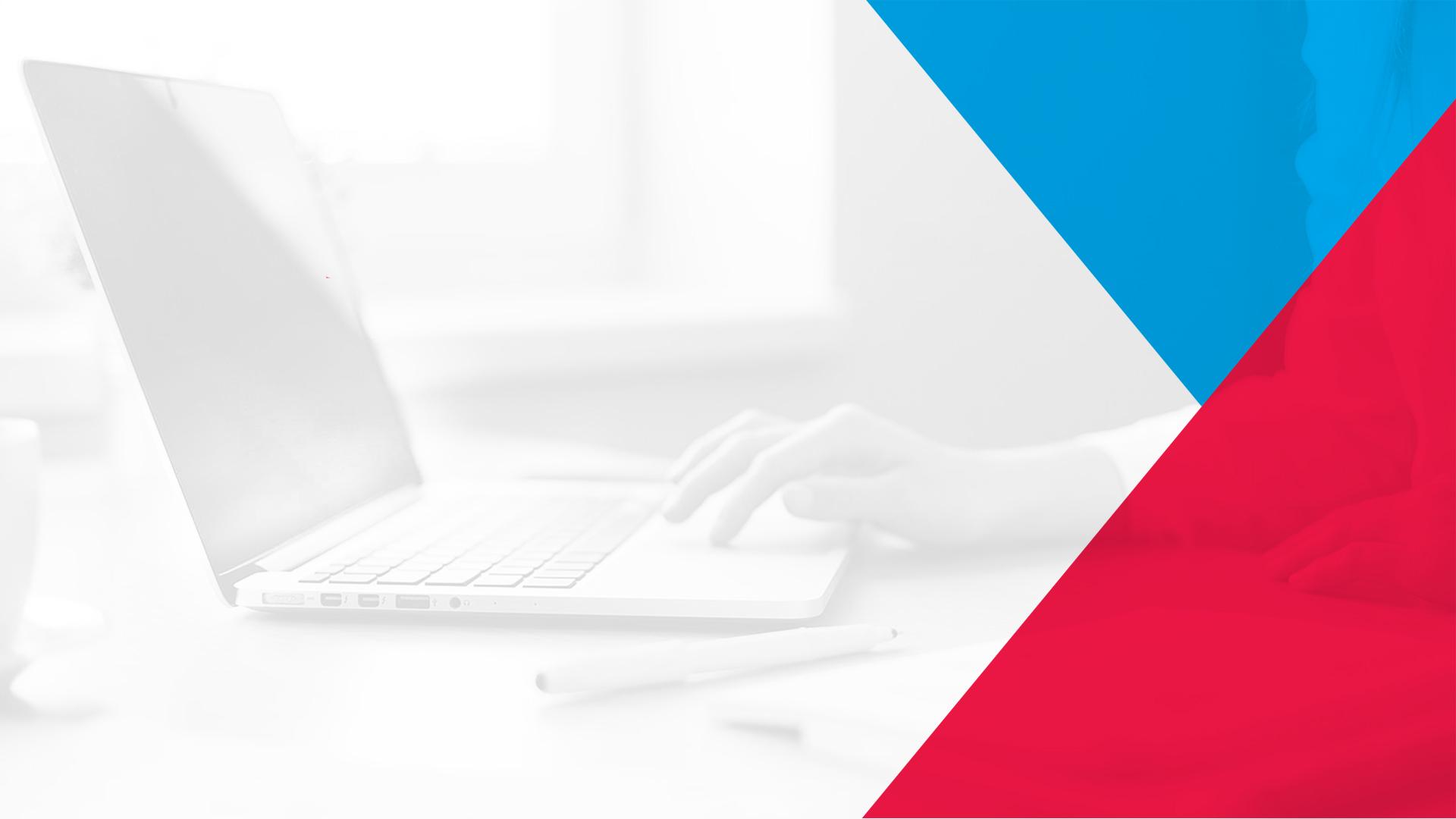 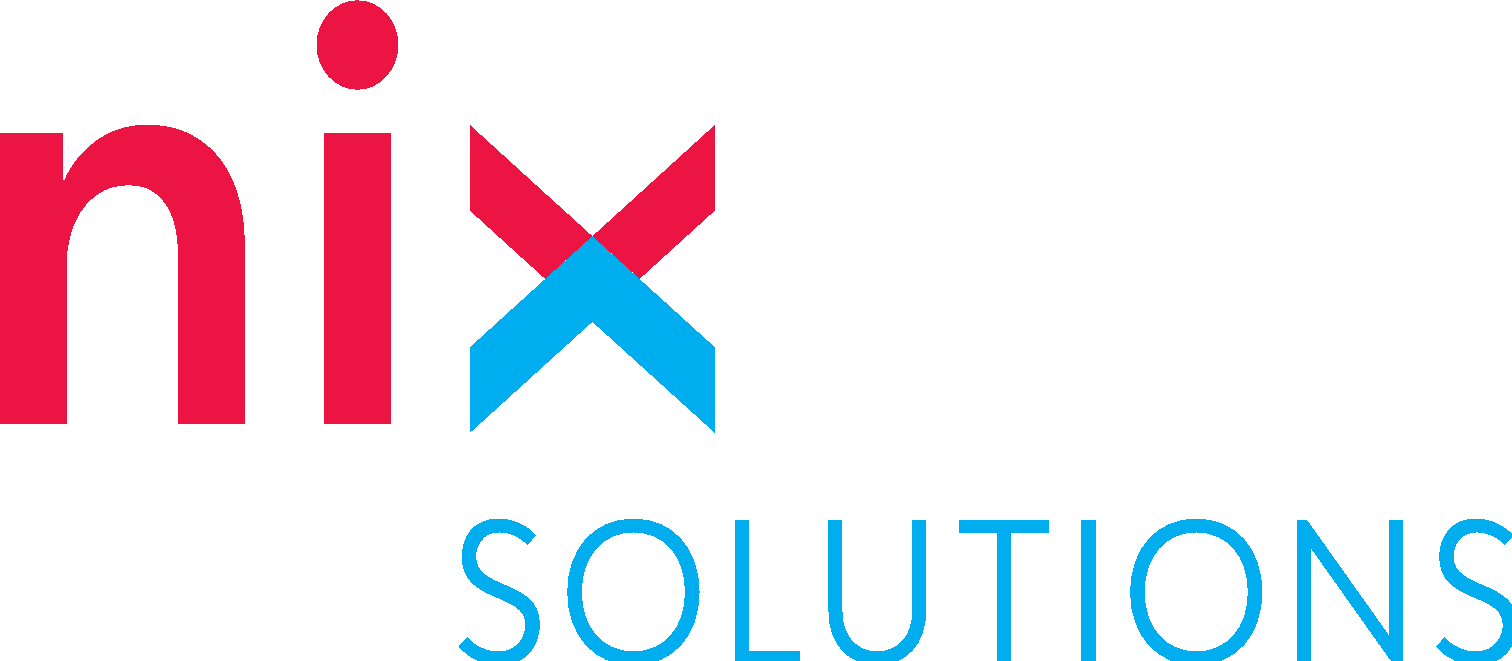 Data Science @Nix
[Speaker Notes: Что такое Data Science: это довольно старое и одновременно молодое направление в IT. Основная задача - поиск в огромных массивах данных полезной информации. Я не буду рассказывать детали и  методы, а покажу на примерах куда мы движемся.]
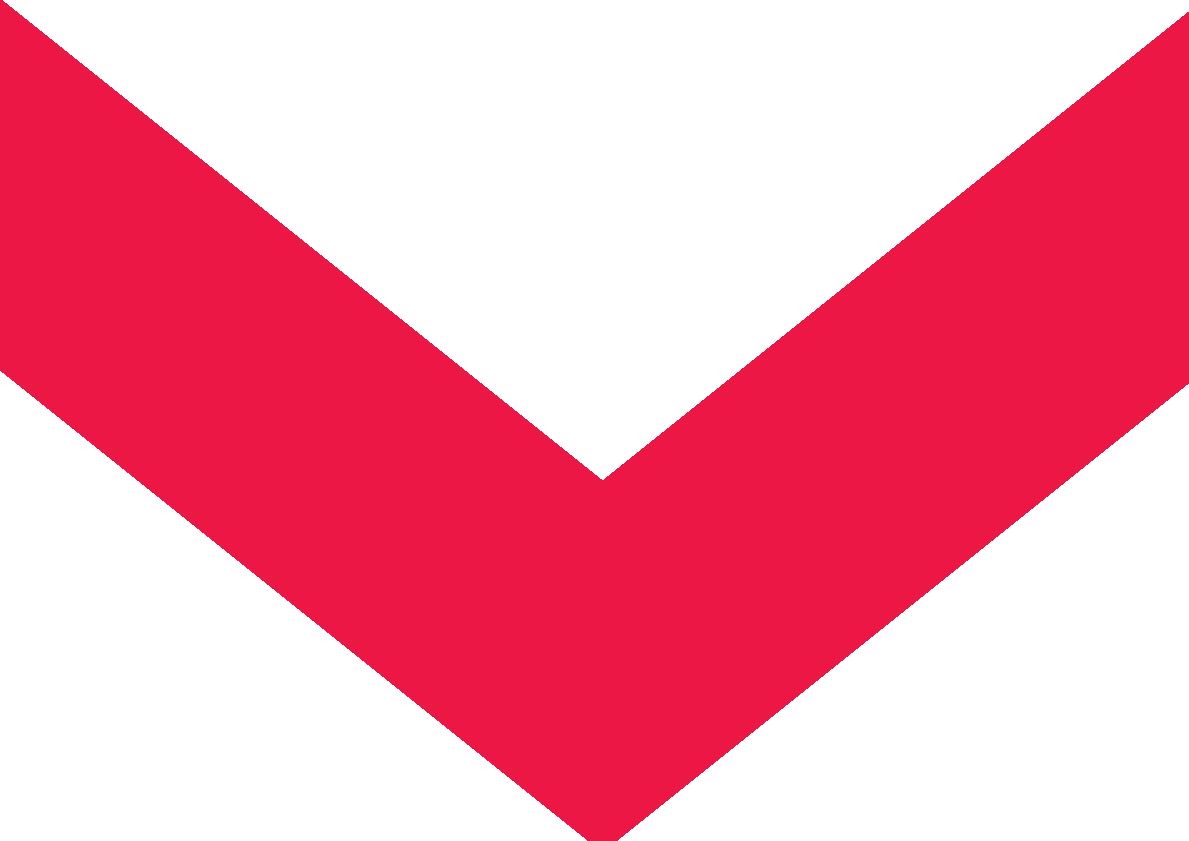 Чем живет мир
IBM вложит в исследование искусственного интеллекта 2 млрд долларов
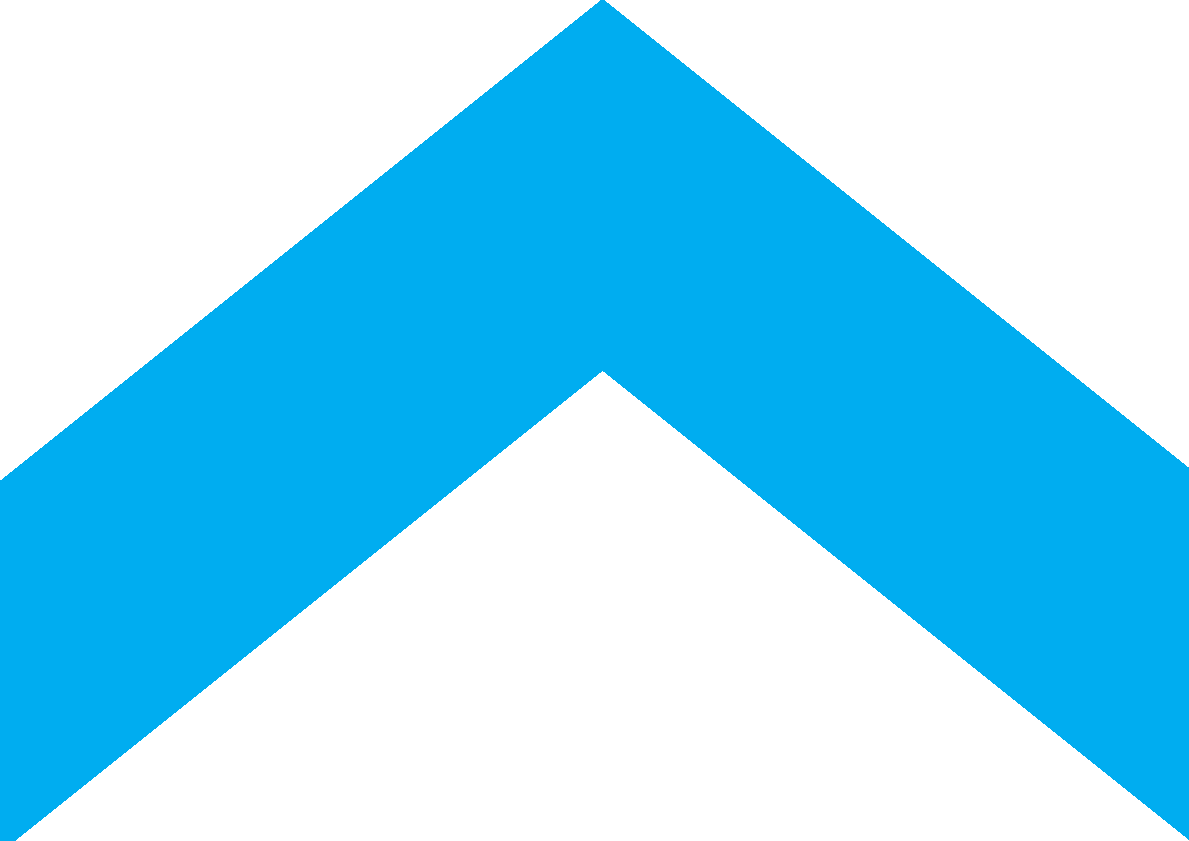 Samsung собирается инвестировать 22 млрд долларов в технологии ИИ к 2020 году
Украина находится в лидирующей тройке стран Восточной Европы по количеству компаний, исследующих возможности ИИ
Власти Финляндии намерены обучить четверть населения страны навыкам работы с ИИ
AlphaGo Zero одолела систему, выигравшую у Ли Седоля, (AlphaGo Master), со счетом 100:0
Компания Google представила новую технологию под названием Duplex. Система искусственного интеллекта совершает голосовые вызовы
[Speaker Notes: Возможно, о некоторых фактах на этом слайде вы слышали. Стоит начать с того, что сейчас Data Science у многих ассоциируется с технологиями искусственного интеллекта и машинного обучения. Крупные компании и целые государства вкладывают огромные деньги в Data Science и ИИ - а все потому, что мы достигли той точки, когда накоплено огромное количество данных и существуют мощные компьютеры для работы с ними. Работа с данными - основа для технологий ИИ, ведь их нужно уметь собрать, сохранить, обработать, анализировать и обучить ими ИИ. Теперь можно творить чудеса. Еще скажу, что уже сейчас многие специальности постепенно начинают заменяться машинами (например, водитель - автономной машиной), и лучше самим заниматься разработкой таких систем чем быть тем, кого заменят.]
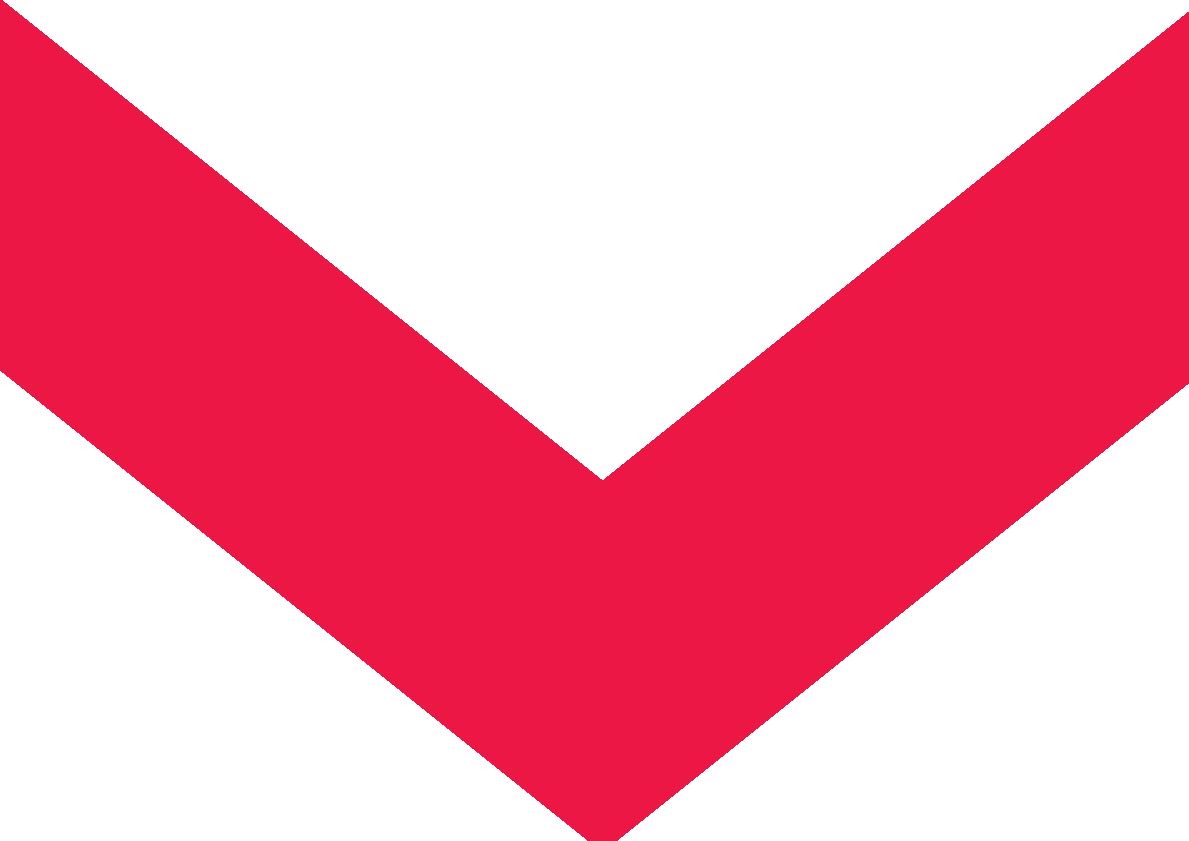 Чем мы занимаемся
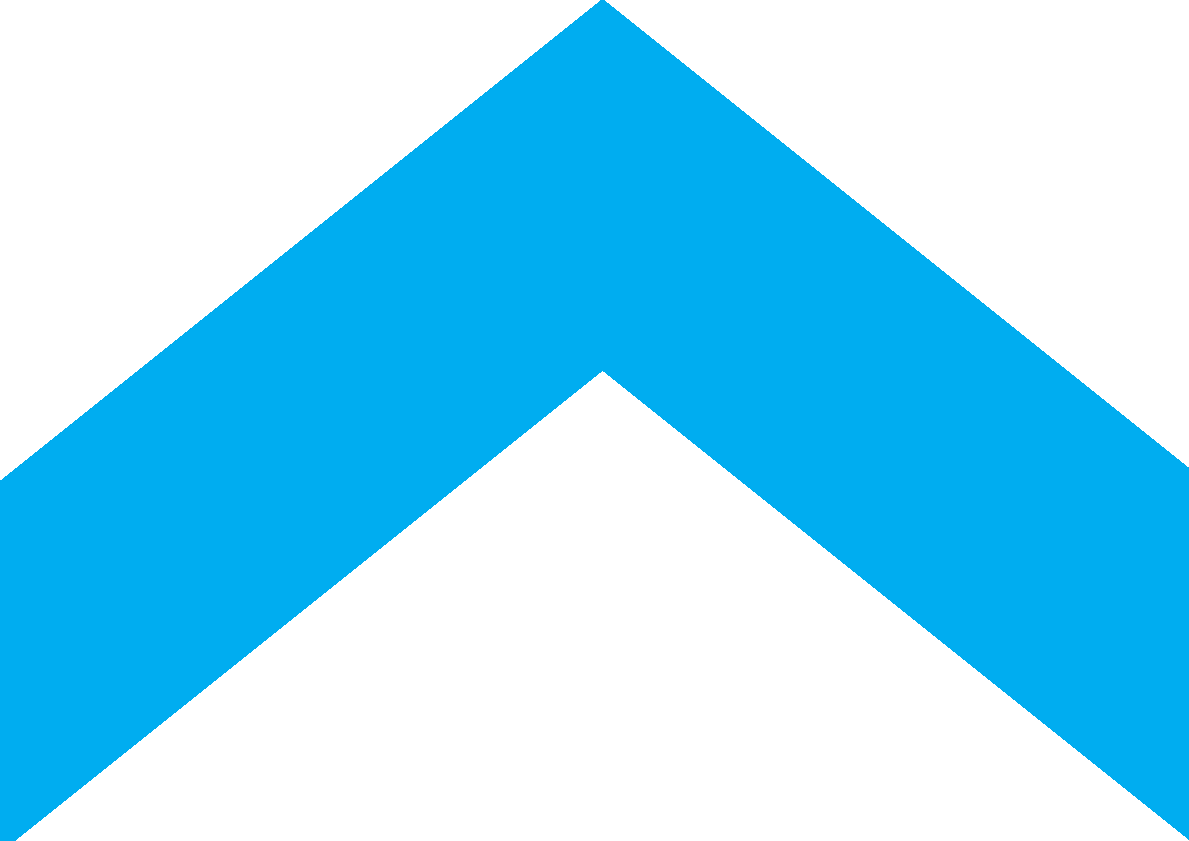 Генерация голоса по тексту
Предсказание будущего по прошлым наблюдениям
Распознавание объектов на изображениях
Обработка естественного языка (NLP) и категоризация

и многое другое
[Speaker Notes: В нашей компании мы следим за развитием технологий и сами успешно их применяем для решения многих задач для себя и наших клиентов, здесь только часть из них. Теперь, например, мы можем сгенерировать песни Linkin Park спетые голосами The Beatles, или создать озвучку станций метро голосом волка из “ну погоди”. Предсказание будущего - это не гадание по руке а вполне реальная задача для многих областей. Например, спрогнозировать спрос на товары в магазинах с учетом времени. Распознавание - тоже очень интересная задача, раньше машины не могли отличить фотографию кошки и собаки, сейчас - это решаемая задача. И спрос на решение таких задач только растет.]